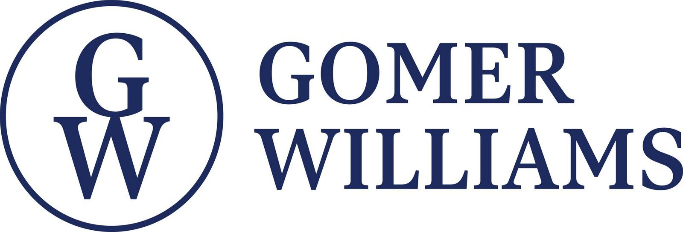 RENTING HOMES UPDATE 2022
October 2022
Clare Tregoning
PURPOSE & TERMINOLOGY
Purpose – to increase security of occupation/security of tenure


Main terminology changes: - 

Occupation contract (tenancy)
Contract-holder (tenant)
Written statement (written tenancy agreement)
KEY IMPLEMENTATION DATE: 1 DECEMBER 2022
LANDLORDS AND OCCUPATION CONTRACTS
Community Landlord

Generally local authorities or RSLs

Will have secure contracts

May also have standard contracts e.g. supported accommodation contract
Private Landlord

Everyone who is not a community landlord

Standard contracts
MAIN CHANGES
Requirement to serve a written statement 
Deposits
Consent
Fitness For Human Habitation (FFHH)
Abandonment
Succession
Joint contracts
Termination notices
WRITTEN STATEMENT
Replaces assured and assured shorthold tenancy agreements
Contents are prescribed and include: - 
Key Matters: names, addresses of all parties
Fundamental Terms: e.g. possession and landlord’s repair obligations
Supplementary Terms: e.g. requirement to notify of non-occupation
Additional Terms: e.g. pets
Must be served within 14 days of the occupation contract/agreement if contract entered into after 01.12.2022
For existing tenancies, must be served within 6 months of 01.12.2022 (by 1 June 2023)
Model written statements available for (1) secure contracts, (2) periodic standard contracts and (3) fixed term standard contracts
Must be served in hardcopy unless contract-holder agrees to electronic
SANCTIONS

Failure to serve written statement 
Right for CH to apply to Court for orders
Court may direct LL to provide written statement
Compensation
Costs

Incomplete statement
Right for CH to apply to Court for orders
Compensation
Costs

Incorrect/wrong statement 
Right for CH to apply to Court for orders
Compensation
Costs
COMPENSATION

Sections 35 and 37

2 days’ rent for each day of breach, subject to maximum of 2 months

Interest

NB: If LL found to have acted intentionally, compensation increases up to double

Section 88 – compensation can be offset against rent
CONSENT

Applies to absolute prohibitions e.g. no pets allowed

CH has right to ask for LL’s consent

Right to apply to Court if LL unreasonably refuses or imposes unreasonable conditions

If LL does not reply to request, implied consent arises
FITNESS FOR HUMAN HABITATION (“FFHH”)

LL’s lease obligations: (1) repair and (2) FFHH
Repair – exterior and structure, and all service apparatus
FFHH - applies to all contracts of less than 7 years
WAG Guidance for Landlords
2022 Regulations – 29 matters including damp, mould growth, cold, heat, asbestos, carbon monoxide
FFHH applies throughout contract and must exist at the start of the contract
Failure to observe – breach
CH can issue Court proceedings 
Damages
Mandatory order for LL to undertake repairs
Costs
ABANDONMENT

Section 220

New procedure for re-entry after abandonment

LL now must: - 
Serve notice on CH at property
Wait 4 weeks
Make reasonable enquiries

Provided above is followed, can occupy without a Court order
SUCCESSION

Priority successor

Secondary successor

Succession rights for carers
JOINT CONTRACTS

One CH can no longer sever a joint tenancy unilaterally

Must act together

LL can serve notice giving warning period – will end contract for one CH, not both

Joint CH can take similar steps
Terminating Occupation Contracts

Fault based evictions – minimum of 1 month notice unless ASB (same day) or serious rent arrears of 2 months or more (14 days)

No fault eviction: - 
Minimum 6 month notice period
Cannot be served in first 6 months
= effectively a 12 month minimum term

Notice cannot be given if: -
LL not registered/licenced with Rent Smart Wales
LL has not complied with deposit protection rules
Retaliatory eviction (and note, Court may order no further notice for 6 months

Landlord’s break notices: still possible but cannot be exercised within first 18 months and occupation contract must be for a minimum term of 2 years
For existing tenancies that convert to a periodic standard contract, LLs can still serve a 2 month notice

For fixed term tenancies that convert to a fixed term standard contract and becomes a periodic standard contract after 1 December 2022, the 6 month notice period applies unless LL has served notice to end on expiry of fixed term

Note: Rent Smart Wales/WAG Consultation

Student lets – can still agree a 9 month term but if T remains in occupation after end of term, need to serve a s173 Notice or a possession notice
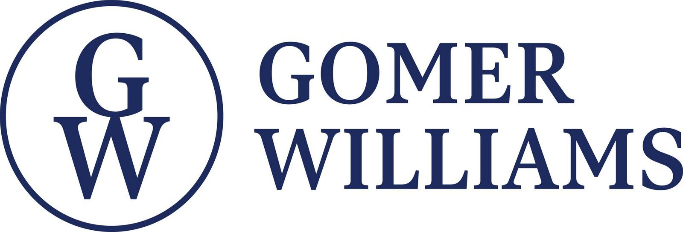 E: c.tregoning@gomerwilliams.co.uk 						T: 01554 784062/ 07398 039386